Научно-исследовательская 
деятельность учащихся 
в процессе 
изучения химии
Учитель химии:
Костенко Марина Григорьевна
г. Санкт-Петербург ГБОУ №451
Реализация личностно-деятельного подхода в обучении
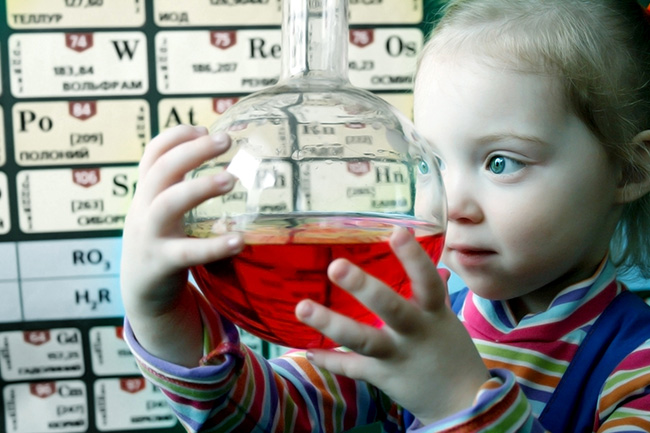 «Единственный путь,
 ведущий к знаниям – 
это деятельность» 

 Б.Шоу.
Этапы исследовательской работы
подбор научной литературы по выбранной теме
Подборка оборудования и выполнение экспериментальной части
Оформление результатов работы
Изучение основных вопросов исследовательской работы
Проведение учебного исследования  предполагает
Выделение в учебном материале проблемных точек
Развитие навыка формирования или выделения нескольких версий, гипотез 
Развитие навыка работы с разными версиями 
Работа с первоисточниками
Развитие навыков анализа и принятия решения
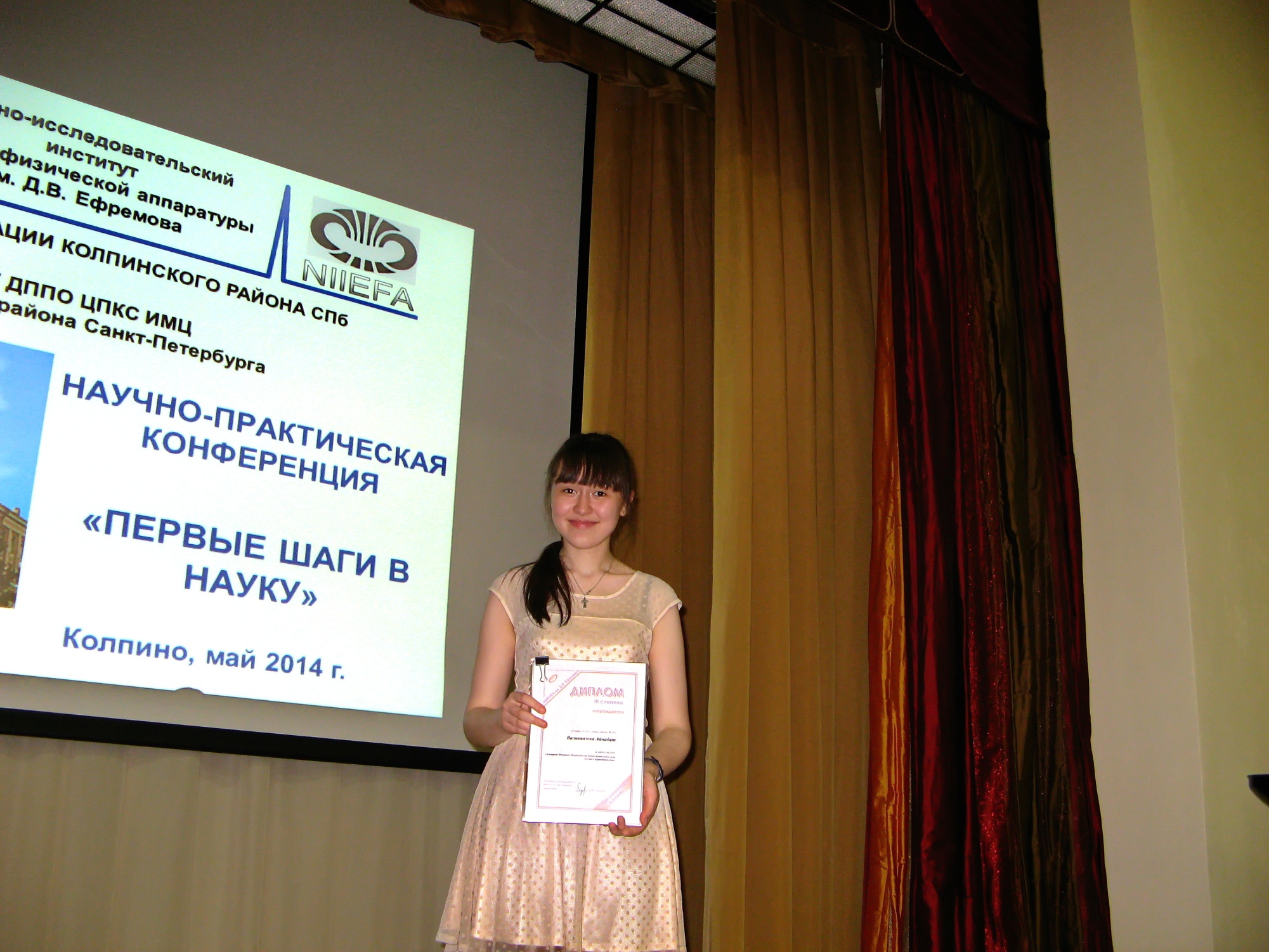 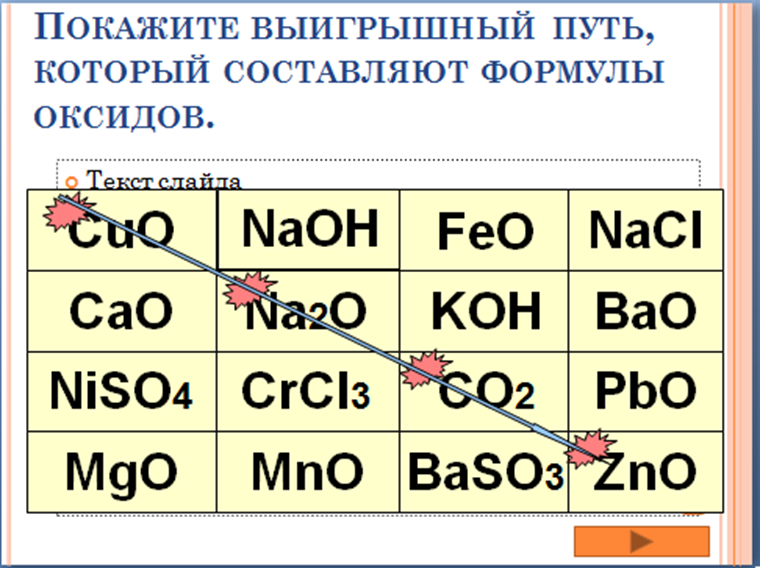 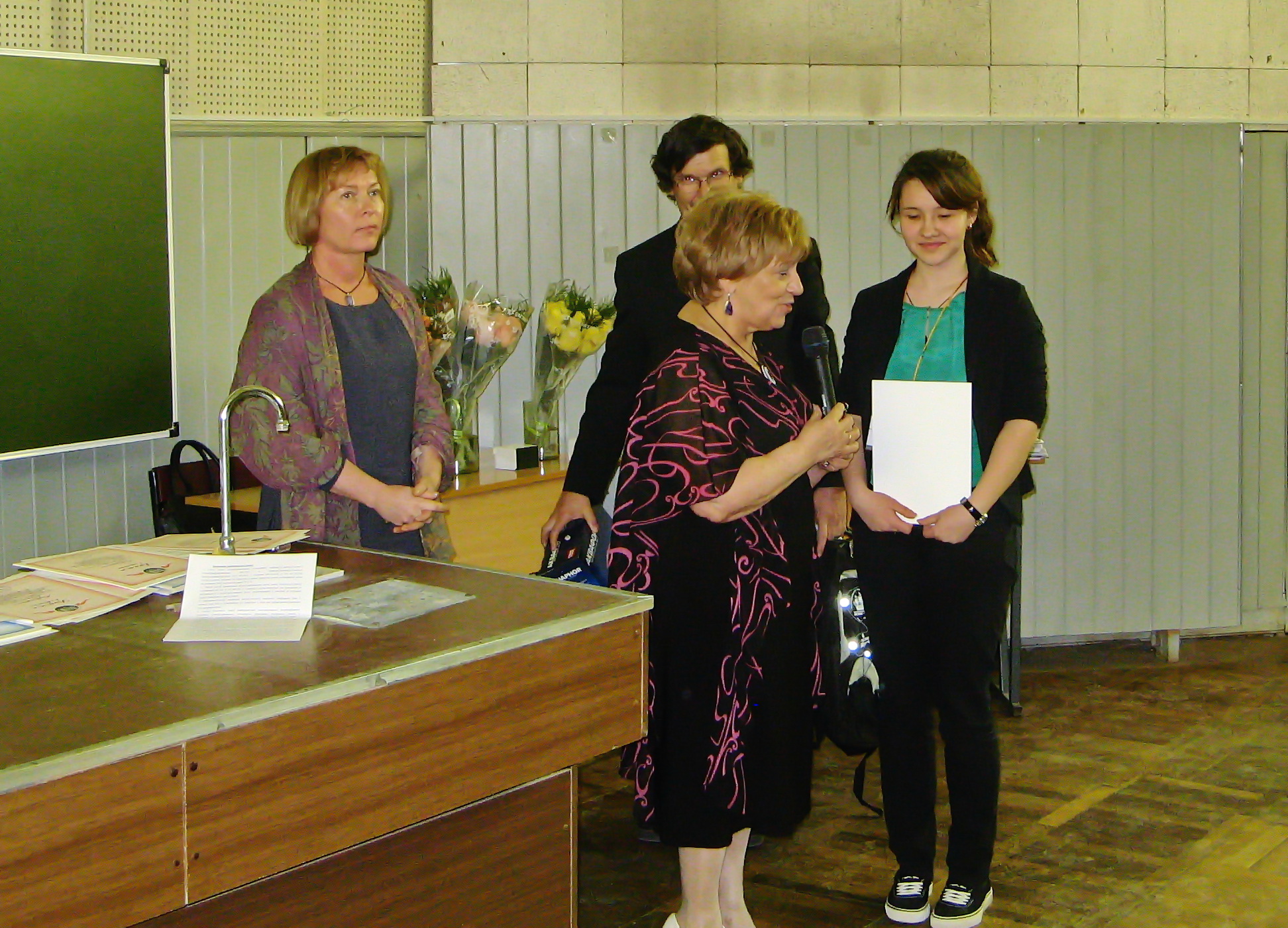 Литература:
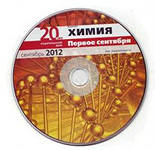 Байбакова Ю. А. Учебно-исследовательская деятельность учащихся на уроке химии: организация и проведение по теме «Растворы» [Текст] / Ю. А. Байбакова // Педагогическое мастерство: материалы II междунар. науч. конф. (г. Москва, декабрь 2012 г.).  — М.: Буки-Веди, 2012. — С. 94-96.
  Казарина Н. В. Организация учебно-исследовательской деятельности учащихся по химии [Текст] / Н. В. Казарина // Актуальные вопросы современной педагогики: материалы V междунар. науч. конф. (г. Уфа, май 2014 г.).  — Уфа: Лето, 2014. — С. 94-96.